International Trade
When ninety-eight percent of our exporters are small businesses, new trade partnerships with Europe and the Asia-Pacific will help them create more jobs. We need to work together on tools like bipartisan trade promotion authority to … open new markets to new goods stamped “Made in the USA.” China and Europe aren’t standing on the sidelines. Neither should we.
—	President Barack Obama, State of the Union Address, January 28, 2014
America has finally turned the page on decades of unfair trade deals that sacrificed our prosperity and shipped away our companies, our jobs, and our Nation’s wealth. The era of economic surrender is over.
—	President Donald Trump, State of the Union Address, January 30, 2018
The Importance of Trade
All terms usually expressed as a share of GDP
Exports – the value of goods and services sold to foreigners
Imports – the value of goods and services purchased from foreigners
Trade balance – the value of a nation’s exports minus its imports
Trade deficit – the amount by which a nation’s trade balance is in deficit (imports exceed exports)
Trade surplus – the amount by which a nation’s trade balance is in surplus (exports exceed imports)
The Importance of Trade
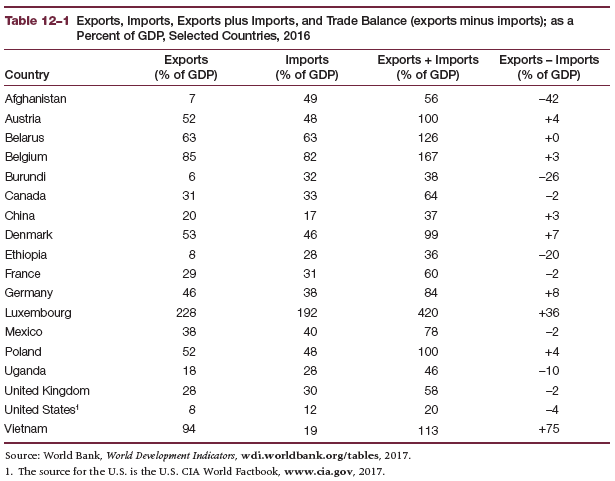 The Benefits of Trade
We are better off specializing in what we are good at, exchanging our income for the things that we want to consume – an appropriate analogy for individual countries trying to determine whether to engage in international trade
A country might try to be self-sufficient … but it can specialize in the production of a limited number of products, then export them and use the resulting income to import other things its people desire – the country will gain from specialization and exchange
Source of these benefits – concepts of absolute advantage and comparative advantage
The Benefits of Trade
Absolute Advantage
A situation whereby a country can produce a good at a lower resource cost than another country
Resources include labor, land, capital, etc.
Example: United States and Colombia
Colombia climate and land type more beneficial to the growing of coffee than the United States
United States better suited for the growing of barley than Colombia
With the U.S. specializing in barley and Colombia specializing in coffee, both countries are producing more total output than if each country tried to produce both goods
Larger total output means larger total consumption – each country can benefit from specialization and trade
The Benefits of Trade
Comparative Advantage
A situation whereby a country can produce a good at a lower opportunity cost than another country
Resources are limited – when they are put into one use, they cannot be put into another
Example: United States and Greenland
United States – either 8 DVDs or 4 pairs of shoes per day
Greenland – either 2 DVDs or 2 pairs of shoes per day
If the U.S. specializes in DVD production and Greenland specializes in shoe production, the two countries will be able to come up with a rate of exchange (greater than the opportunity costs associated with domestic production) in trade that will be mutually beneficial
The Benefits of Trade
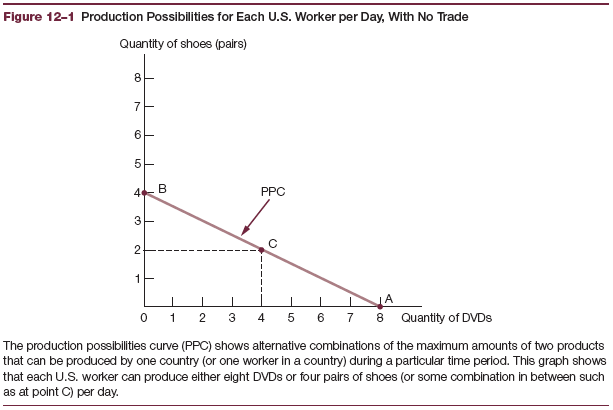 The Benefits of Trade
Comparative Advantage
Production possibilities curve
alternative combinations of the maximum amounts of two different products that can be produced by one economy during a particular time period when resources are fully and efficiently utilized
Consumption possibilities curve
allows alternative combinations of the maximum amounts of two products that can be consumed within a country during a particular time period
The Benefits of Trade
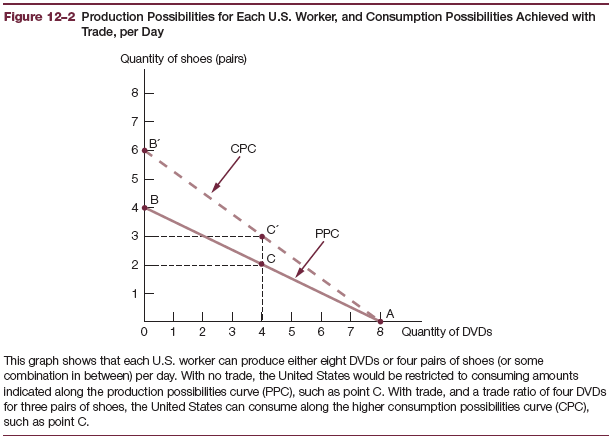 The Benefits of Trade
The Basis for Advantage
Weather and climate
Labor productivity – foreign labor is cheap only if productivity is high and wages are low
Quality and availability of land
Capital equipment
Technology
Other resource inputs
The Benefits of Trade
All the Benefits of Trade
Gains from specialization – greater output from limited resources, benefits to each trading nation/world as a whole
Greater diversity of products
More choice among competing brands than if purchasing only domestic goods
Increased competition among firms made possible by trade will reduce the likelihood and degree of market power – benefiting society
The Benefits of Trade
The Distribution of the Benefits of Trade
Consumers gain from trade – lower price, higher quantity consumed
Producers harmed – receive a lower price for their product, sell smaller quantity
Favor trade restrictions
Workers also lose – may experience layoffs
Favor trade restrictions
The Benefits of Trade
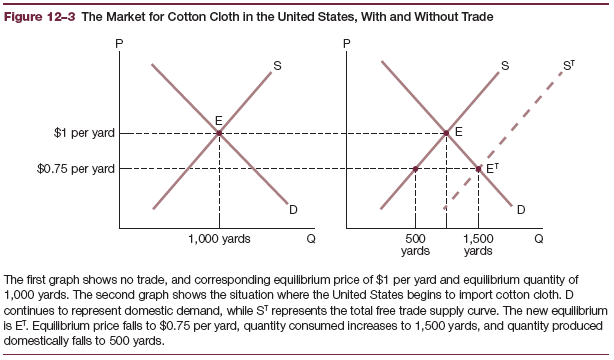 The Benefits of Trade
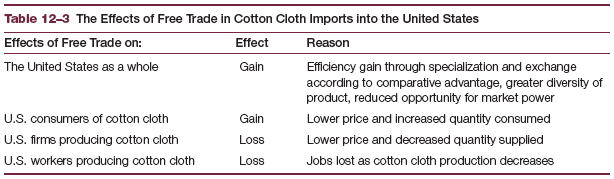 Restrictions to Free Trade
Quota – a restriction on the quantity of an imported good
Tariff – a tax on an imported good
Purpose of trade restrictions is to force/encourage consumers to buy domestic-made products/fewer foreign counterparts
Designed to protect domestic producers
Trade barriers reduce the benefits of free trade
Restrictions to Free Trade
Many trade restrictions
American producers more powerful in protecting their interests than American consumers
American consumers do not understand the consequences of trade restrictions for their own well-being
Trade restrictions have powerful effects
The nation as a whole will lose the benefits of specialization and exchange
Competition within protected industries will decrease because foreign competition among producers is lessened
If firms produce less output, they may hire fewer workers
Restrictions to Free Trade
Export industries – fewer sales
Retaliation
Less income for foreigners
Exchange rate
Retaliation – a situation in which one country responds to the trade restrictions of another country by imposing trade restrictions of its own
Restrictions to Free Trade
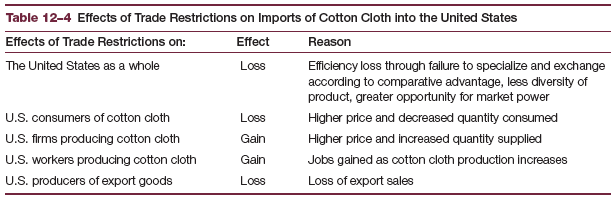 Global Trade Agreements
World Trade Organization (WTO) – the global organization established in 1995 with the goal of reducing barriers to trade among member countries (replaces GATT)
North American Free Trade Agreement (NAFTA) – an agreement between the United States, Canada, and Mexico allowing more equal access to one another’s markets, along with reductions in trade restrictions
U.S. job loss
Productivity differences
Trade adjustment assistance
Structural unemployment and policies to correct it
Repercussions of Trump’s position on NAFTA
Global Trade Agreements
Trade adjustment assistance
NAFTA Transitional Adjustment Assistance – an agreement to provide assistance to workers and companies that suffered as a result of the trade agreement
Structural unemployment and policies to correct it
Structural unemployment – unemployment that results from structural changes in our economy
Changes in demand, technology, trade relations
Retraining and education
Infrastructure – roads, highways, bridges (creates jobs and opens up geographical pockets of unemployment to commerce)
Government funding for construction of clinics, hospitals in rural areas that are far from existing healthcare facilities
Global Trade Agreements
Trans-Pacific Partnership (TPP) – a proposed free trade agreement between the United States and eleven other countries bordering the Pacific Ocean
The European Union (EU) – a pact between 28 European countries designed to foster free trade, finance, stability, growth among its members
One major achievement of the EU was the adoption of a common currency (the euro)
Global Trade Agreements
Group of Seven (G-7) – an assemblage of the large industrialized countries of Canada, France, Germany, Italy, Japan, United Kingdom, United States
The EU also participates in G-7 meetings
Purpose is to foster free trade and stabilize international finance
Many view it as favoring developed countries
Group of Twenty (G-20) – a group of twenty developed and emerging countries whose goals are to support international trade, investment, and development
Argentina, Australia, Brazil, Canada, China, France, Germany, India, Indonesia, Italy, Japan, Mexico, Russia, Saudi Arabia, South Africa, South Korea, Turkey, United Kingdom, United States, EU
Politics and Trade
International trade is an economic issue – has often become politicized
The U.S. became victim of politics during the Arab Oil Embargo (1973–1974) and the Iranian Oil Embargo (1979) – oil cut off from the U.S. causing an energy crisis of high prices
Sometimes the U.S. restricts trade to bring about political goals – commonly restricts trade with communist countries (Cuba)
The U.S. imposed a trade embargo with Cuba
Trade embargo – restrictions on trade with another country for political reasons
Developing Countries
Lack of Diversity in Exports
One trade-related problem for developing countries is a common lack of diversity in exports
Example: Costa Rica
Relies on pineapple exports for a large share of its export earnings
Weather or price fluctuations can dramatically harm export earnings
Greater diversity of exports would provide some insurance against problems
Developing Countries
Declining Terms of Trade in the Long Run
Developing countries tend to produce and export products that we refer to as primary commodities – unprocessed raw materials and agricultural products (coffee, tea, sugar, cocoa, rubber)
These commodities vulnerable to international conditions, called declining terms of trade – a decline in the value of a country’s exports relative to the value of its imports
Developing Countries
Price Instability in the Short Run
Prices for primary commodities often very unstable
Primary commodities often have inelastic demand
Inelastic demand – demand in which buyers are relatively unresponsive to changes in price
Developing Countries
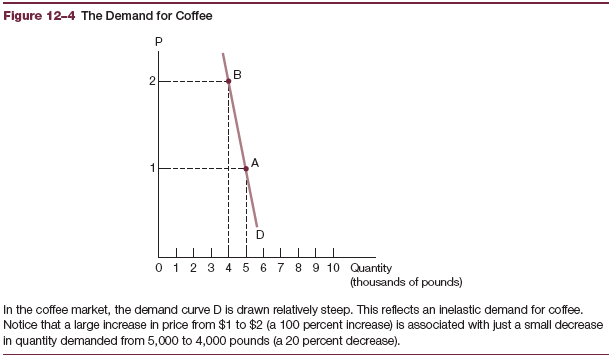 Developing Countries
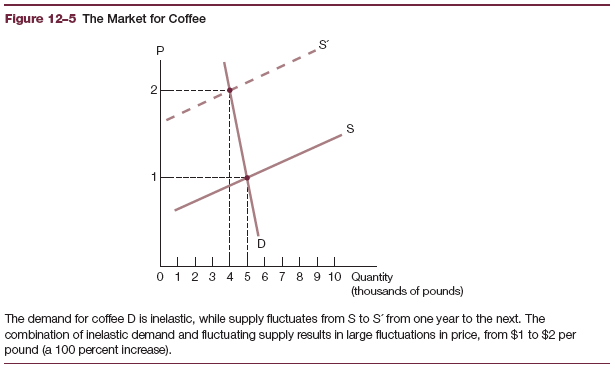 Developing Countries
Overreliance on Imports
Imports can become unreliable
Prices may become too high
Political reasons
Shipping and transportation systems may be disrupted – adverse weather, civil unrest, war
Developing Countries
Exploitation
Globalization has created opportunities for local and foreign companies to exploit local environments and local workers, including children, in the production of goods for exports
Children often forced to work – taken into slavery
Adults also suffer – cocoa slavery in West Africa
Developing Countries
Trade and U.S. Agricultural Policy
U.S. government subsidizes U.S. farmers and agribusinesses
Enable/encourage to produce large amounts of farms products (wheat, rice, corn, cotton)
When these enter world markets, force down global market prices (to the detriment of low-income developing country farmers)
Policies legislated by the U.S. on topics like agriculture have the capacity to promote or negate development needs of the developing world
Conservative versus Liberal
Conservatives
Favor free trade – results in efficiencies that arise in general from free markets
Liberals
Concerned about the effects of free trade on U.S. workers and businesses – sometimes argue that government intervention in the form of quotas and tariffs necessary to protect U.S. citizens from “unfair” trade practices in foreign countries
Concerned about the effects of globalization on developing countries
Greater consensus that free trade will generally benefit the U.S. (NAFTA)
Support immigration as a means of improving our economy
Market forces and the promotion of exports (though liberals more vocal about the harm created by U.S. agricultural subsidies and trade restrictions on the people of developing countries
Appendix 12–1: International Finance
Exchange rate determination
Exchange rate – the price of one country’s currency in terms of another country’s currency
Flexible (floating) exchange rate system – a system whereby exchange rates are determined on the basis of international demand and supply for a currency
Used by most of the industrialized world
Reasons to acquire (demand) currency
Travel to a country
Purchase a country’s goods/services
Investment in a country’s financial markets
Buy and operate plants in a country
Appendix 12–1: International Finance
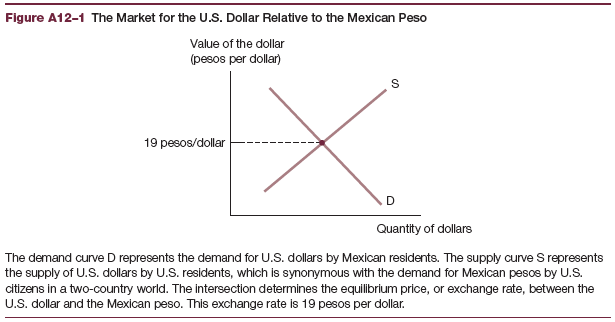 Appendix 12–1: International Finance
Shift in response to changing economic conditions
Appreciate – the value of one country’s currency increases relative to another country’s currency
Depreciate – the value of one country’s currency decreased relative to another country’s currency
Appendix 12–1: International Finance
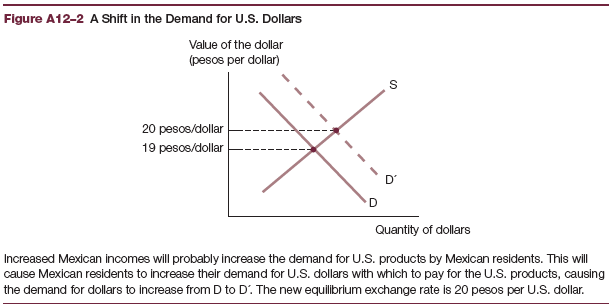 Appendix 12–1: International Finance
Economic policy
U.S. trade restrictions on imports
Reduce U.S. purchases of foreign goods
Demand for foreign currency falls
Value of that currency decreases, relative value of the dollar increases
Exports more expensive to foreign consumers who will likely purchase fewer of them
Appendix 12–1: International Finance
Economic policy
Higher U.S. interest rates
U.S. financial markets now become more attractive to foreign investors
More demand for U.S. dollars
Increase in demand pushes up the value of the U.S. dollar
During the economic and financial crisis in the U.S. (2007) foreigners who invested in U.S. mortgage-backed securities suffered when mortgage repayments became unlikely – value of both mortgages and mortgage-backed securities fell
Appendix 12–1: International Finance
International management of exchange rates
Much of the industrialized world uses flexible (floating) exchange rates – real-world system not based entirely on the market forces of demand and supply
Individual countries may intervene to influence exchange rates
Buying and selling currencies
Sometimes referred to as a “dirty float”
G-7 established to stabilize exchange rates – all member countries benefit from greater stability among these rates